EU Relationship
Department for Business, Energy and Industrial Strategy
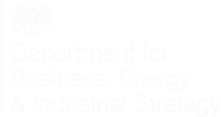 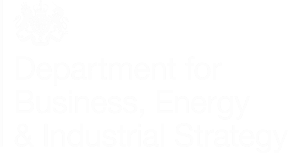 [Speaker Notes: Cover style]
Terence Boniface

Assistant Director, Electronics and Machinery 
Advanced Manufacturing Directorate 
Department for Business, Energy and Industrial Strategy
Terence.Boniface@BEIS.Gov.uk
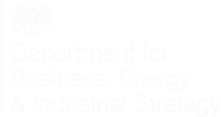 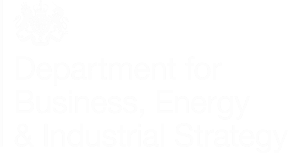 [Speaker Notes: Main slide]
Department for Business, Energy and Industrial Strategy
Revised Political Declaration….
Comprehensive FTA “No Tariffs, fees”
“Deep Regulatory and Customs co-operation”
“Regulatory autonomy….avoid unnecessary barriers to trade in goods”
“ambitious customs arrangements”
“Common principals…standardization, technical regulation, conformity assessment…labelling”

X “will consider aligning with union rules in relevant areas”X
.
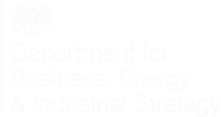 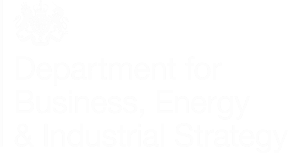 [Speaker Notes: .]
Government Manifesto Commitments
80% of UK Trade covered by FTAs in next three years.
Commence negotiations with the USA, Australia, New Zealand and Japan.
Open up trade in services.
Tailor trade deals to the needs of British Firms and the British Economy.
.
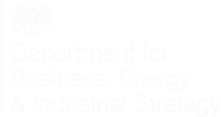 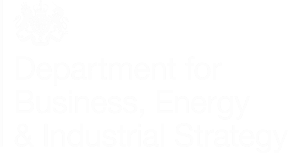 [Speaker Notes: .]
PM Meeting with Commission President
PM wants a broad Free Trade agreement covering goods and services…
PM clear UK would not extend the Implementation Period beyond 31 December 2020.
UK ready to start negotiations…a Canada style FTA. 


President Von der Leyen 
“…impossible for the UK to negotiate a comprehensive deal covering all aspects of Brexit within the timeframe set”.
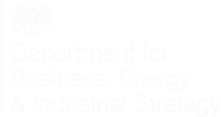 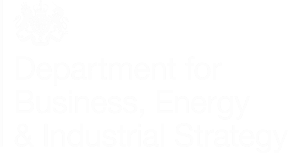 [Speaker Notes: .]
Trade Discussion Mandates
HMG to prioritize negotiations 
– EU, US, Japan, Australia & NZ
RoW negotiations to proceed in Parallel with EU Negotiations. 
Structures in place to understand conflicts between negotiations.
Opening High level Mandates to be completed this month – negotiations to commence February
.
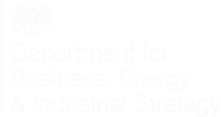 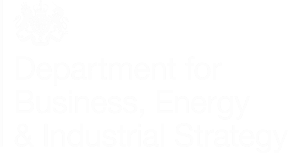 [Speaker Notes: .]
BEIS: Rules of Origin
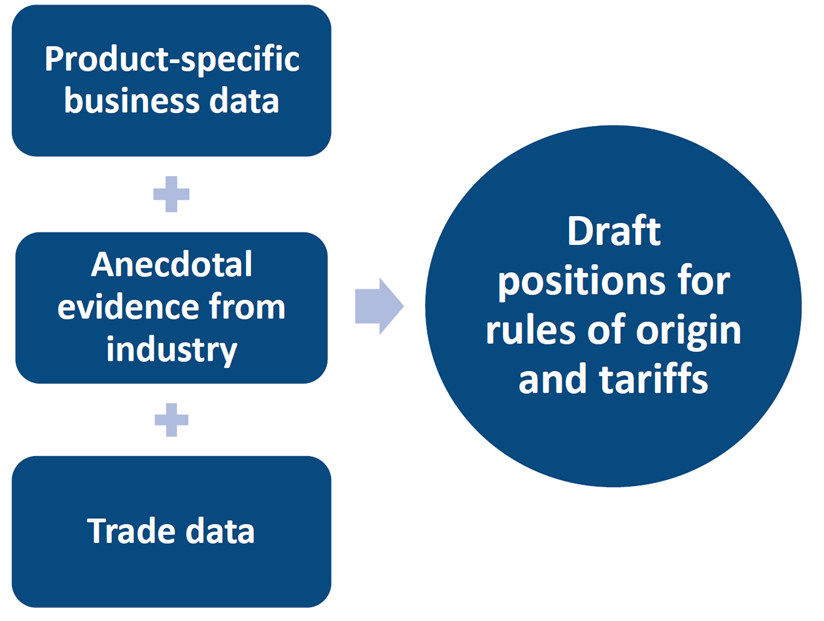 Industry Representatives 
Advised
position
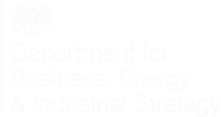 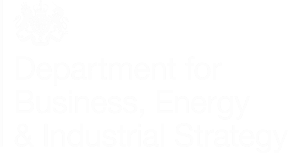 BEIS: Conformity Assessment
Work continues to gauge the impact/costs of different types of conformity assessment requirements 

On businesses..
		…and the UK Conformity assessment industry. 

In the EU future relationship..
…and RoW trade

Relative importance of Conformity Recognition to any trade agreement.

Understanding costs and implications of scenarios.
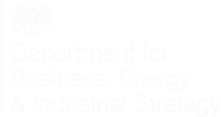 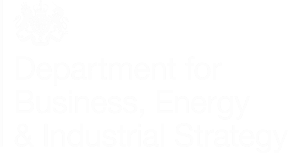 BEIS: Business Movements
UK/ EU agreed Visitors Visa Free – 90 days in 180. 

CETA

Activities of Short Term Business Visitors (Annex 10D)
“After sales or after-lease service: installers, repair and maintenance personnel…warranty or other services contract incidental to the sale or lease of commercial or industrial equipment or machinery  

Contractual Service Suppliers
“employees or an enterprise that has obtained a service contract for a period not exceeding 12 months…”
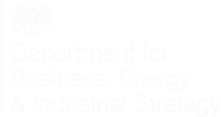 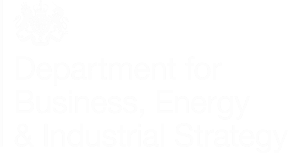 World Trade
Department for Business, Energy and Industrial Strategy
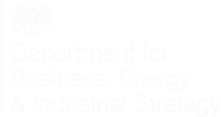 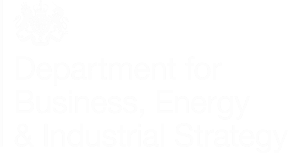 Trade Advisory Structures:
The Strategic Trade Advisory Group (STAG) – includes CBI and BSI
 
And Expert Trade Advisory Groups (ETAGs) eg:
Professional and Business Services 
Automotive, 
Agri-Food
 Transport 
 Etc.
Cross cutting:
Customs ETAG – Make UK.
TAC ETAG – ADS, CBI, Make UK, SMMT.
SME ETAG
IP ETAG
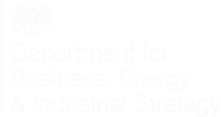 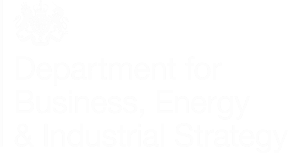 BPMA – Economic and Political Update
UK trade covered by future FTAs
World Trade
Trade Agreements Continuity (TAC) Programme
Secured 16 agreements to date
72% (or £100 bn) of the continuity trade sought.

South Korea (August 2019). Total UK trade £14.6 billion.
Conformity Assessment MRAs - US, Aus, NZ and Japan.
Customs Co-operation agreed with Canada
AEO recognition expected – China, Japan (India, US)
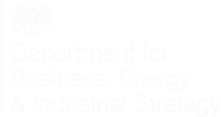 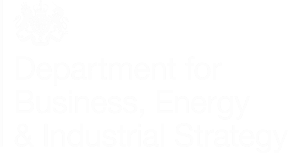 Japan Trade Dialogue:
UK/Japan trade estimated to be £29.5bn 2018.
1000 Japanese businesses in the UK. 

UK/Japan dialogue seeking agreement that mirrors EU-Japan Economic Partnership Agreement (EPA).
HoC voted in 2018 to support the EU signature of the EPA. 
“Non-Paper” suggests Japan wish to re-explore EIF categories. 
Consultation.
https://www.gov.uk/government/consultations/trade-with-japan
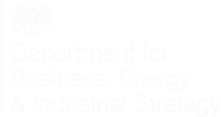 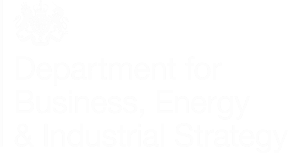 US Trade Dialogue:
UK-US trade was estimated to be £191 bn 2018.
A fifth of all UK exports. The top destination for UK FDI.  

Consultation July 2018 (results published July 2019).
US trade negotiating objectives. 
https://ustr.gov/sites/default/files/Summary_of_U.S.-UK_Negotiating_Objectives.pdf
Duty free market access for goods
Address non-Tariff barriers
Greater regulatory compatibility 
UK objectives to be published prior to negotiations.
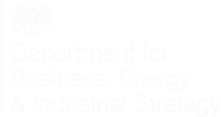 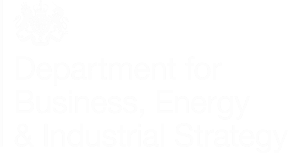 Terence Boniface

Assistant Director, Electronics and Machinery 
Advanced Manufacturing Directorate 
Department for Business, Energy and Industrial Strategy
Terence.Boniface@BEIS.Gov.uk
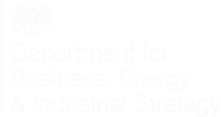 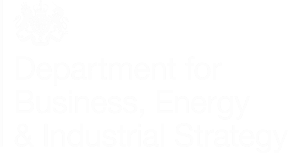 [Speaker Notes: Main slide]